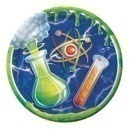 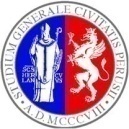 IL CONCETTO DI MOLE
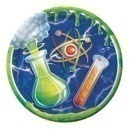 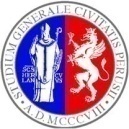 MASSA ATOMICA RELATIVA (u.m.a.)
La massa di un atomo è troppo piccola per essere definita con l’unità di misura di massa (g), perciò la massa di ogni singolo nuclide si esprime  come massa atomica relativa
PROTONE
1,673*10-24 g
NEUTRONE
1,675*10-24 g
ELETTRONE
9,110*10-28 g
-
+
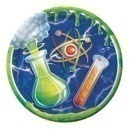 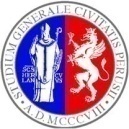 MASSA ATOMICA RELATIVA (u.m.a.)
Unità di Massa Atomica (u; u.m.a.; Da):  1/12 della massa dell’isotopo 12 del carbonio (1.66054*10-24g)
La massa atomica relativa di un atomo di ferro è
(9.27 x 10-23 g ) / (1.66 x 10-24)g  = 55.847 u.m.a.
Per questo le masse atomiche, essendo calcolati come rapporti tra masse, sono grandezze ADIMENSIONALI ma nella pratica comune viene espressa in u (uma). Data l’esistenza degli isotopi in realta’ la MAR e’ il rapporto fra la media ponderata delle masse degli isotopi di quell’elemento e l’unità di massa atomica.
La massa atomica relativa è quindi un numero puro, è detta anche 
peso atomico (PA).
Il peso atomico del ferro è 55.847 (cioè la massa del Fe è 55.847 volte più grande della dodicesima parte della massa del 12C)
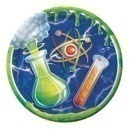 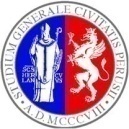 MASSA ATOMICA RELATIVA DEGLI ELEMENTI
He
4,0026
H
1,008
Be
9,0122
B
10,811
C
12,0112
N
14,0067
F
18,9984
Ne
20,183
O
15,9994
Li
6,939
Na
22,9898
Mg
24,312
Al
26,9815
Si
28,086
P
30,974
S
32,064
Cl
35,453
Ar
39,948
K
39,102
Ca
40,08
Ga
69,72
As
74,922
Se
78,96
Br
79,909
Kr
83,80
Ge
72,59
Rb
85,47
Sr
87,62
In
114,82
Sb
121,75
Te
127,60
I
126,904
Xe
131,30
Sn
118,69
Ba
137,34
Cs
132,905
Tl
204,37
Pb
207,19
Bi
208,98
Po
210
At
210
Rn
222
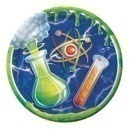 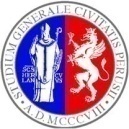 MASSA MOLECOLARE RELATIVA
La massa molecolare relativa (peso molecolare, PM) di un composto è la somma dei pesi atomici degli elementi che lo costituiscono
H2O
massa relativa di due atomi di H = 2 x 1.00797
massa relativa di un atomo di O = 1 x 15.9994
PM dell’ H2O

2.01594 + 15.9994 = 18.01534
massa di elemento pesata (g)
massa di 1 atomo dell’elemento (g)
Essendo nota la massa di un atomo di ogni elemento, qualsiasi quantità di un elemento si consideri è (ovviamente) possibile calcolare il numero di atomi in essa contenuti, calcolando il valore del rapporto:
Per esempio, il numero di atomi contenuti in 10 g di idrogeno è:
10 g
= 5.98 x 1024 atomi di H
(1.008 x 1.66 x 10-24) g
massa di un atomo di idrogeno
massa di elemento pesata (g)
massa di 1 atomo dell’elemento (g)
Essendo nota la massa di un atomo di ogni elemento, qualsiasi quantità di un elemento si consideri è possibile calcolare il numero di atomi in essa contenuti, calcolando il valore del rapporto:
In un numero di grammi di idrogeno pari al valore del suo peso atomico  (1,008), il numero di atomi contenuti è:
1.008 g
= 6.022 x 1023 atomi di H
(1.008 x 1.66 x 10-24) g
massa di un atomo di idrogeno
massa di elemento pesata (g)
massa di 1 atomo dell’elemento (g)
Essendo nota la massa di un atomo di ogni elemento, qualsiasi quantità di un elemento si consideri è possibile calcolare il numero di atomi in essa contenuti, calcolando il valore del rapporto:
In un numero di grammi di Ferro pari al valore del suo peso atomico (PAFe = 55,847) sono contenuti:
55.847 g
= 6.022 x 1023 atomi di Fe
(55,847 x 1.66 x 10-24) g
massa di un atomo di ferro
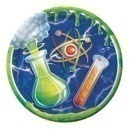 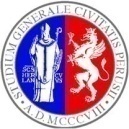 MOLE
BIPM pre-2019: La quantita’ di sostanza di un sistema che contiene un numero di unita’ elementari pari al numero di atomi contenuti in 0.012 kg di carbonio 12
BIPM 2019: quantità di sostanza che contiene esattamente 6.02214076×1023  entità elementari
La quantità di un elemento puro che contiene un numero di Avogadro (6.022*10^23) di atomi di quell’elemento, oppure la quantità di un composto che contiene un numero di Avogadro di molecole del composto.
Standardizzazione costante di Avogadro con metodiche moderne
Distacco della definizione di mole da quella del kg
1/12 12C non piu’ 1 g/mol esatto
MOLE
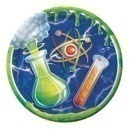 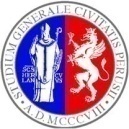 La massa di un elemento uguale al peso atomico dell’elemento stesso contiene sempre un numero di Avogadro (N) di atomi dello stesso elemento

Na  = Costante di Avogadro, costante di proporzionalita’ che correla il numero di entita’ costituenti con la quantita’ di sostanza
N   = 6.02214076 x 1023 
Na = 6.02214076 x 1023 mol-1
International Bureau of Weights and Measures (BIPM) rev 2019
MOLE
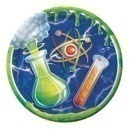 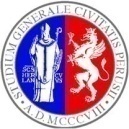 1 mole di Cl2 (70.906 g) contiene 
un numero di Avogadro di molecole 
di Cl2
1 mole di NaCl (58.443 g) contiene 
un numero di Avogadro di molecole 
di NaCl
MOLE
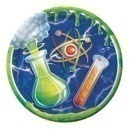 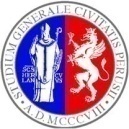 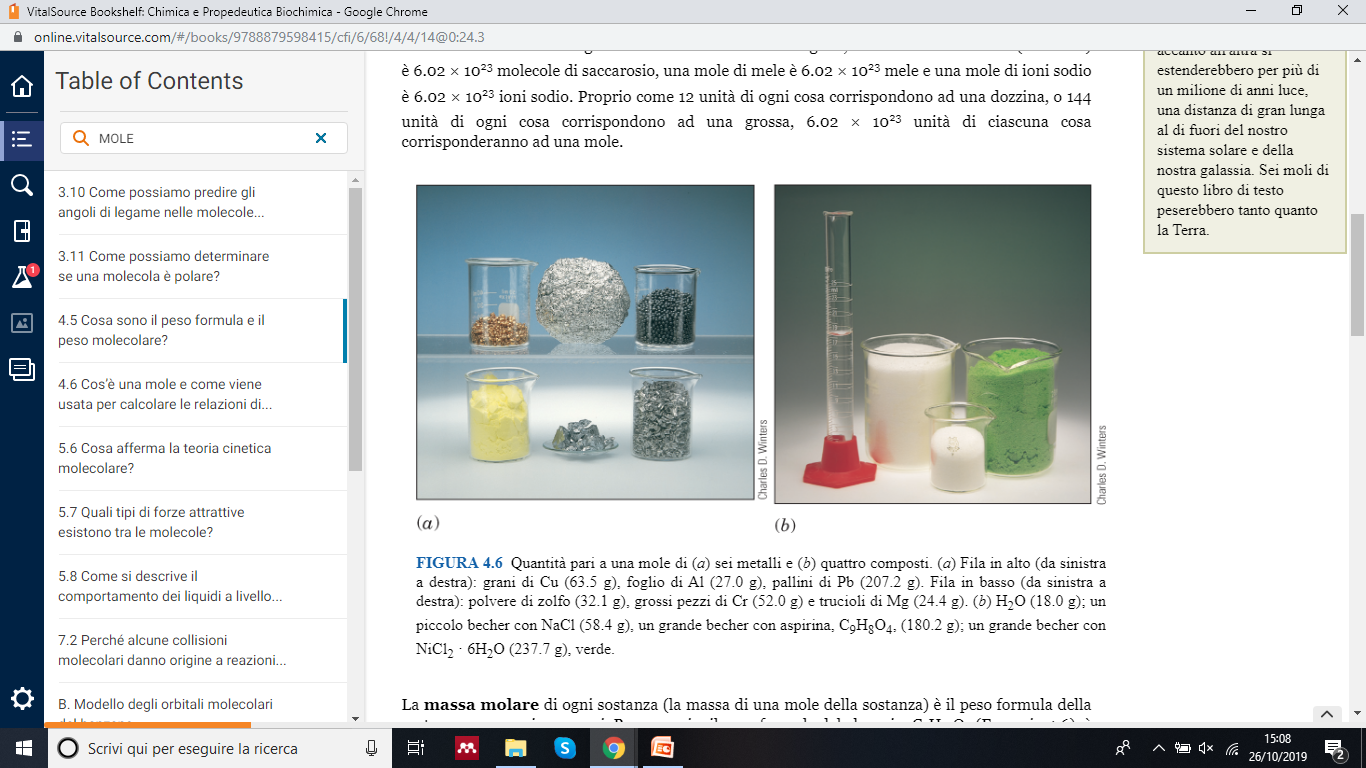 Se si considera una qualsiasi massa di atomi di un elemento è possibile sapere quante moli dell’elemento sono contenuti in quella massa
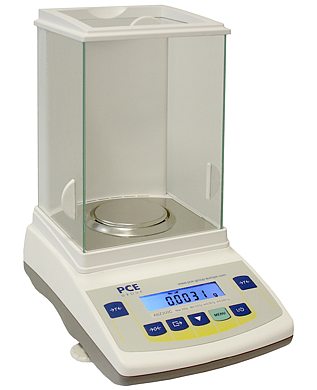 Massa pesata (g)
= n° di moli
Peso atomico
noto (vedi tavola periodica)
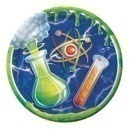 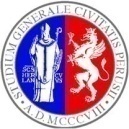 MOLE
Moli (n)= massa (g)/ massa molare (g/mol)
Massa molare = massa molecolare solo espressa in g/mol
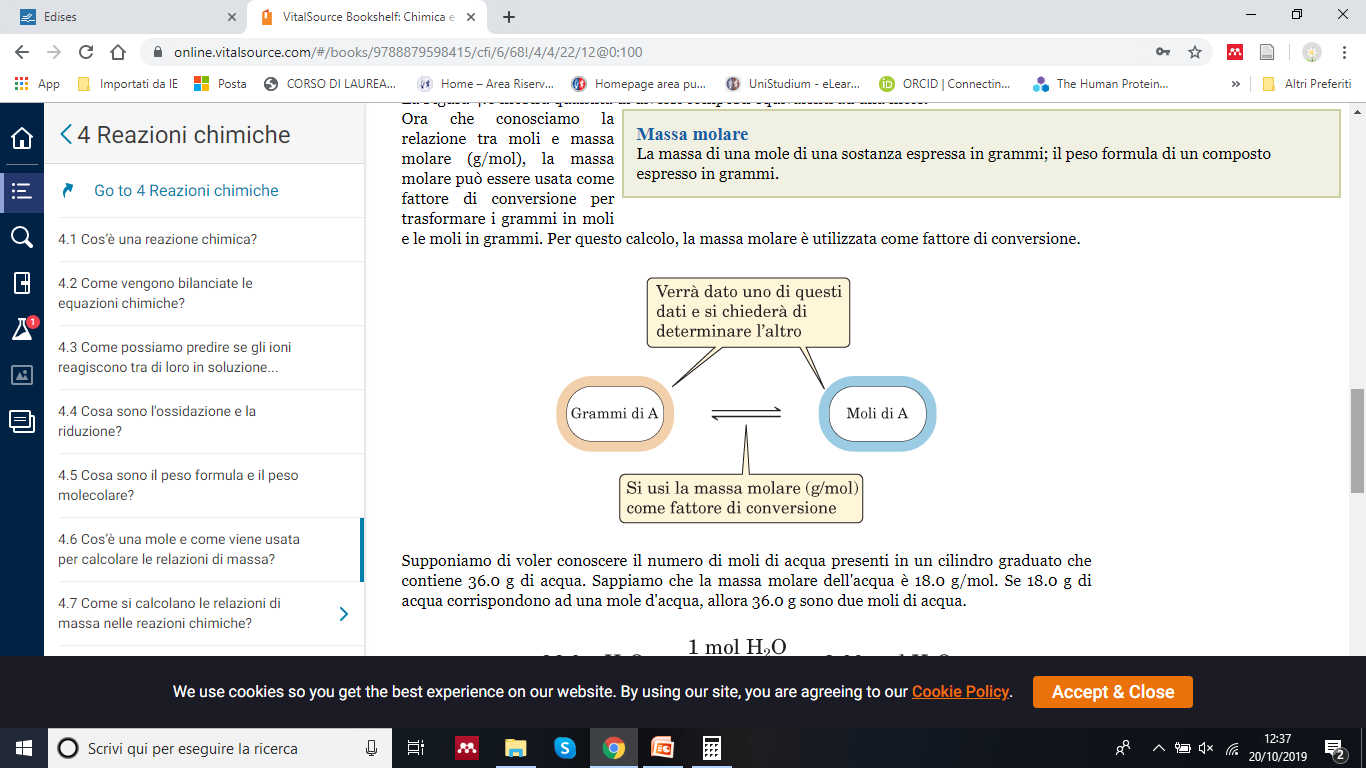 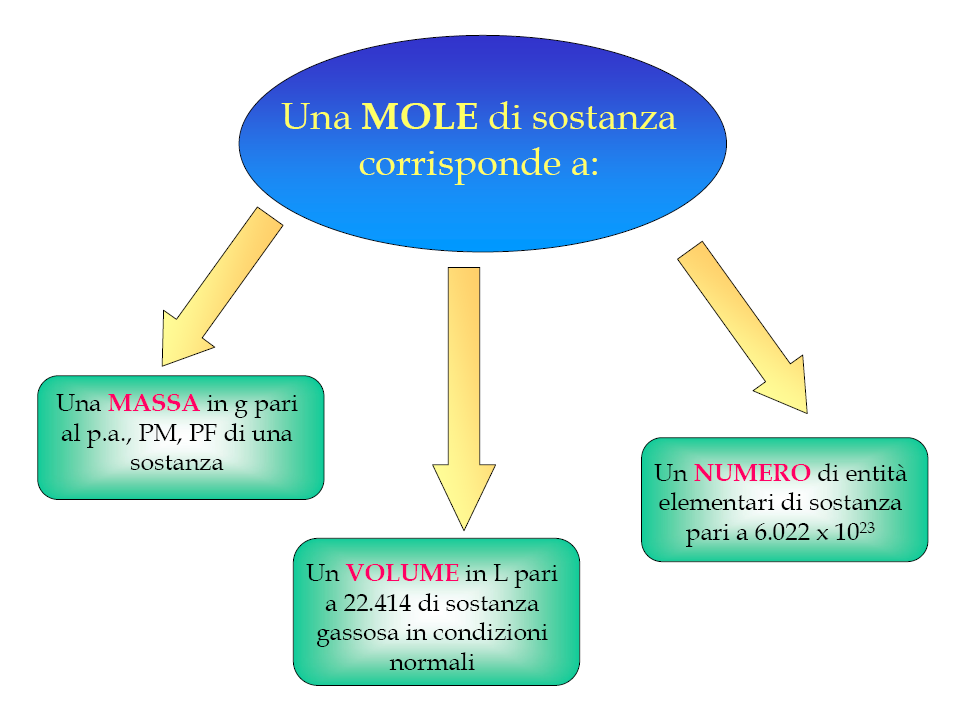 c.n.
0oC  1 bar
P.A.Ba = 137,34  ; P.A.Mg= 24,312    ;  P.A .Na = 22,99
In 1 mg di Bario sono contenute 1 x 10-3g/137,34 g mol-1 = 0.00728 mol= 7,28 mmoli del metallo
In 1mg di Magnesio sono contenute 1 x 10-3 / 24,312 = 41,13 mmoli del metallo
In 1mg di Sodio sono contenute 1 x 10-3 / 22,99 = 43,49 mmoli del metallo
Una quantità di 25 mmoli di Bario ha una massa di 0,025 x 137,34 = 3,433 g
Per molecole:
Noto il peso molecolare (P.M.) di un composto qualsiasi, una quantità in grammi di quel composto numericamente uguale al P.M. contiene 6.022 x 1023 MOLECOLE, cioè una mole di molecole ( una grammomolecola)
PMglucosio = 180 g/mol ; PMsaccarosio= 342 g/mol  ;  PM urea = 60 g/mol
In 5 mg di glucosio sono contenute 5 x 10-3 / 180 = 27,78 mmoli dello zucchero
In 1 mg di saccarosio sono contenute 1 x 10-3 / 342 = 2,92 mmoli dello zucchero 
In 30 g di urea sono contenute 30 / 60 = 0,5 moli
Una quantità di 75 mmoli di saccarosio ha una massa di 0,075 x 342 = 25,65 g
Calcolo del numero di MOLI
E’ possibile calcolare a quante moli corrisponde una data massa di sostanza (in GRAMMI) e viceversa.
massa data di sostanza (g)
numero di moli (n) =
massa di 1 mole di tale sostanza (g/mol)
A quante moli corrispondono 90 g d’H2O ?
m (g)
90 g
= 5 mol
n =
=
P.M. (g/mol)
18 g/mol
MOLE
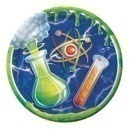 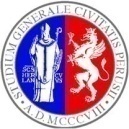 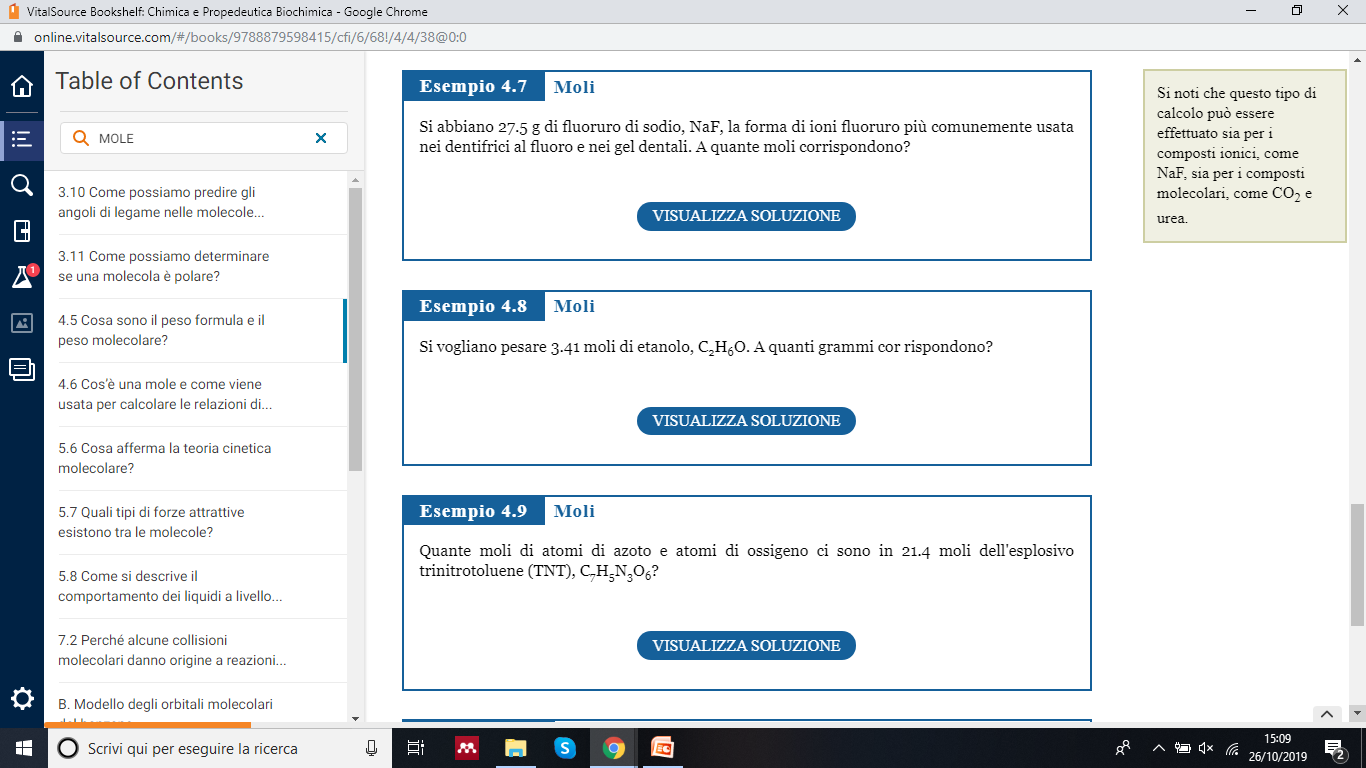 PF NaF = 41,9882
27.5 g
N (numero di moli) = g/PM = 27.5 / 41.9 = ~0.65 n NaF
MOLE
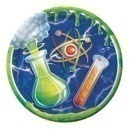 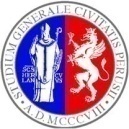 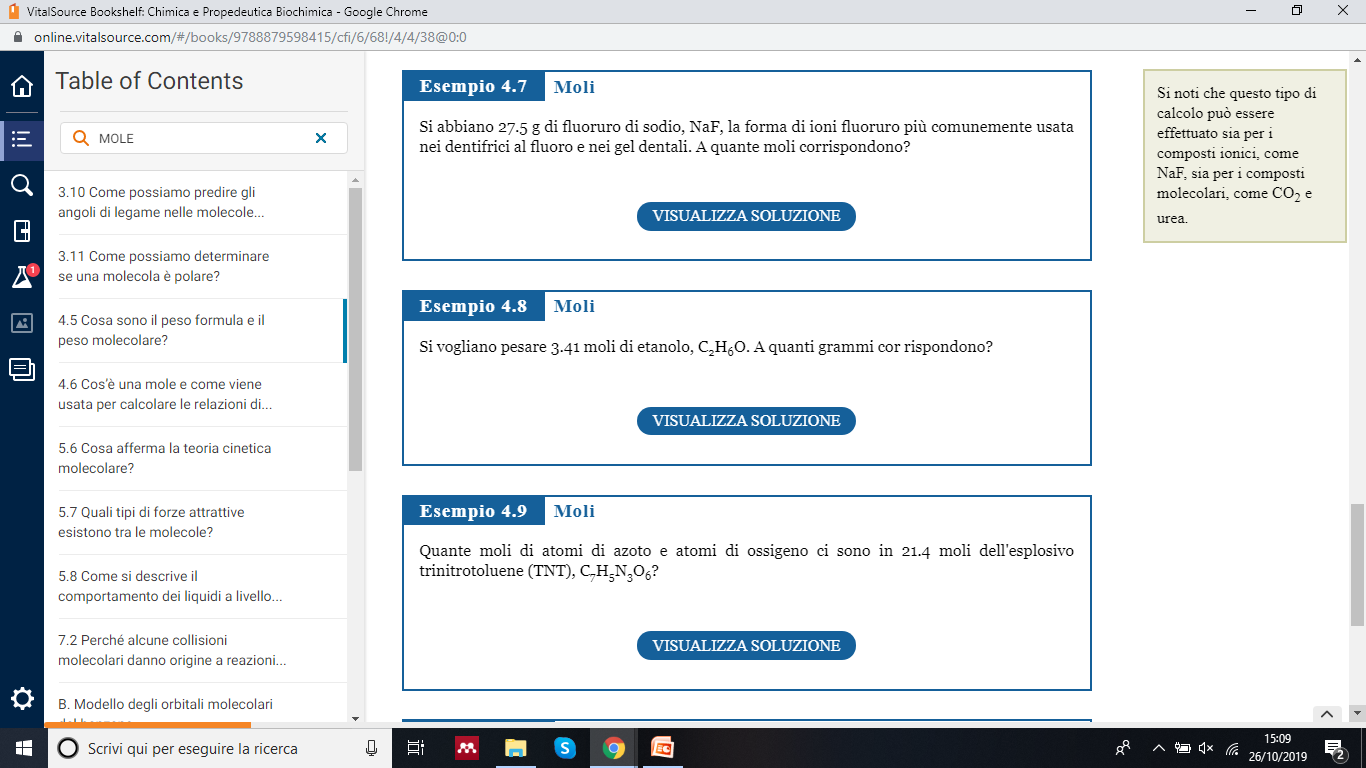 PM Etanolo = 46.068
3.41 moli
N (numero di moli) = g/PM → g = n * PM = 46.068 * 3.41 = ~157 g C2H6O
La mole di una proteina pesa 60 Kg; nella mole in questione sono contenuti:
A  60 aminoacidi
B  6000 aminoacidi
C  60.000 molecole
D  6,023 x 1023 molecole di proteina
E   6,023 x 1023 molecole di aminoacidi
Un litro di acqua contiene circa:
A  55 moli
B  55 molecole
C  55 grammi
D  5,5 moli
E  55x1023 moli
La risposta esatta è A perché:
Il PM dell’acqua è 16(PAO)+ 2 x 1(PAH) = 18
1 lt di H2O pesa 1000g quindi il n.di moli contenute sono: 
n H2O = 1000g / 18g mol-1 = 55 mol
Quale delle seguenti affermazioni è corretta?
A  Una molecola di ossigeno pesa 32g
B  Una molecola di ossigeno pesa 16g
C  Una mole di ossigeno pesa 32g
D  Una mole di ossigeno pesa 16g
E  Una mole di ossigeno pesa 8 g
La risposta esatta è C perché:
L’ossigeno non è presente in natura come O, ma come molecola O2

Il PM dell’O2 è 32 g, quindi una mole di ossigeno pesa 32 g
Indicare quanti grammi di CO2 si ottengono dalla combustione completa di una mole di glucosio C6H1206
A. 1
B. 264

C. 12

D. 150

E. 6
La risposta esatta è B perché:
- la reazione di combustione completa è C6H1206 + 6O2           6CO2 + 6H20
- da 1 mole di glucosio si ottengono 6 moli di anidride carbonica (PM: 44g/mol)‏
- ricordando che n°di moli = g/PM
              
                    massa (grammi CO2) = 6mol x 44g/mol = 264g
Il volume di 22,4 litri è quello occupato da:
A  1 mole di azoto liquido
B  1 Kg di acqua allo stato di vapore
C  1 mole di qualunque gas in condizioni standard
D  1 equivalente di una soluzione molare
E   1 mole di qualunque sostanza alle condizioni standard
A quante moli corrispondono 9,0 ml di un composto avente P.M. 153, e densità 1,7 g/ml?

A) 0,153
B) 0,050
C) 1,0
D) 0,10
E) 10,0